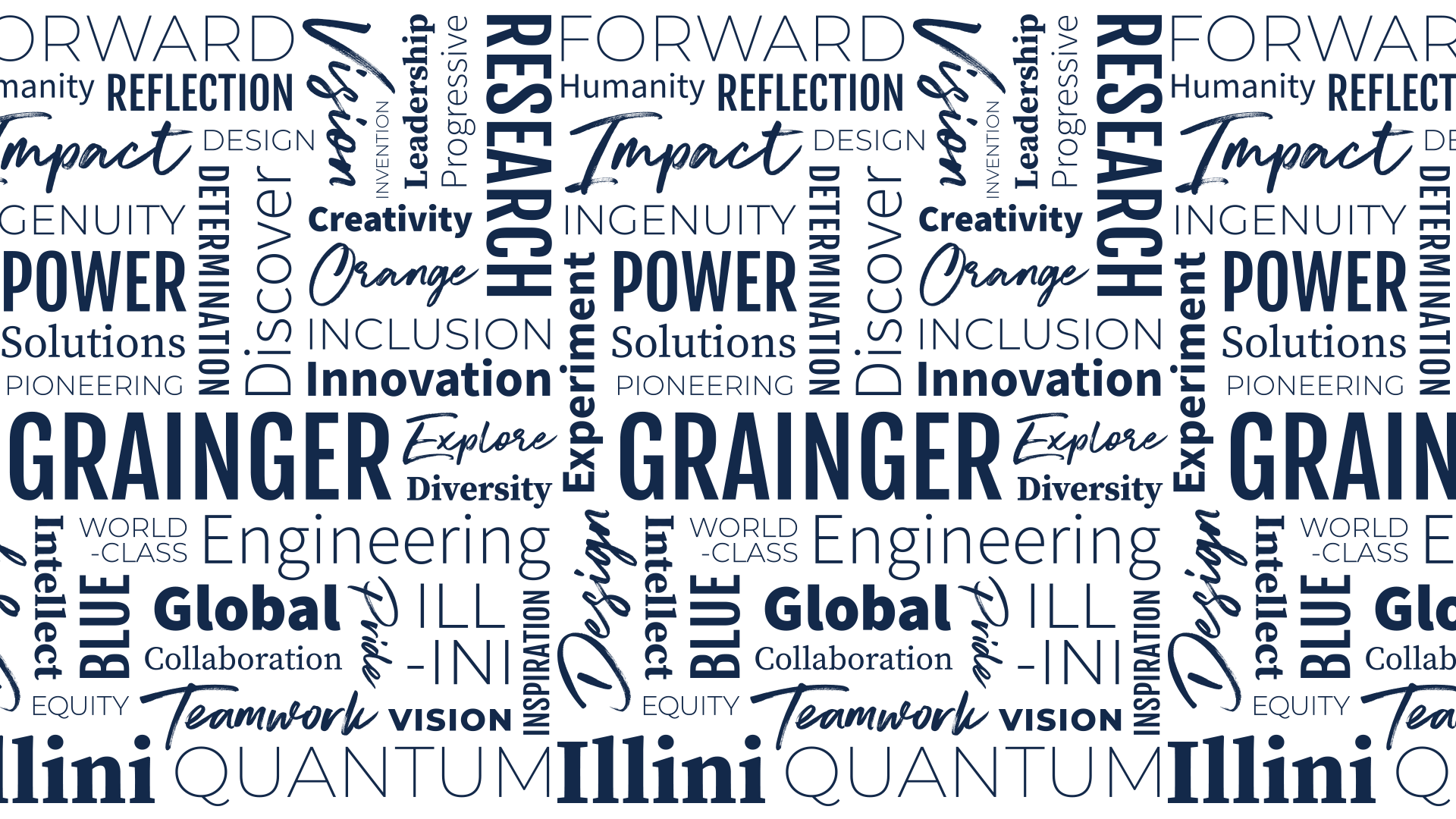 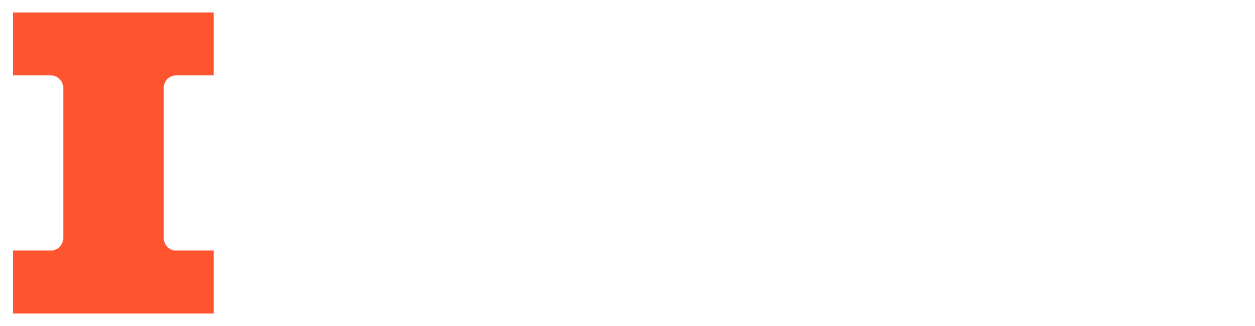 Scanning Bluetooth to FM Transmitter
Team 18
Electrical & Computer Engineering
2 May 2023
Bluetooth to FM Transmitters
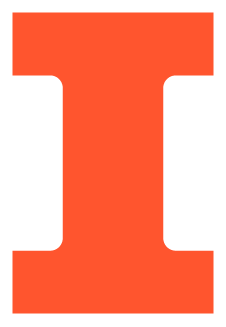 Existing Devices

Current products stream user’s audio from their phone to the car radio via FM

Problem

Devices can only transmit 
Require user input to change the frequency
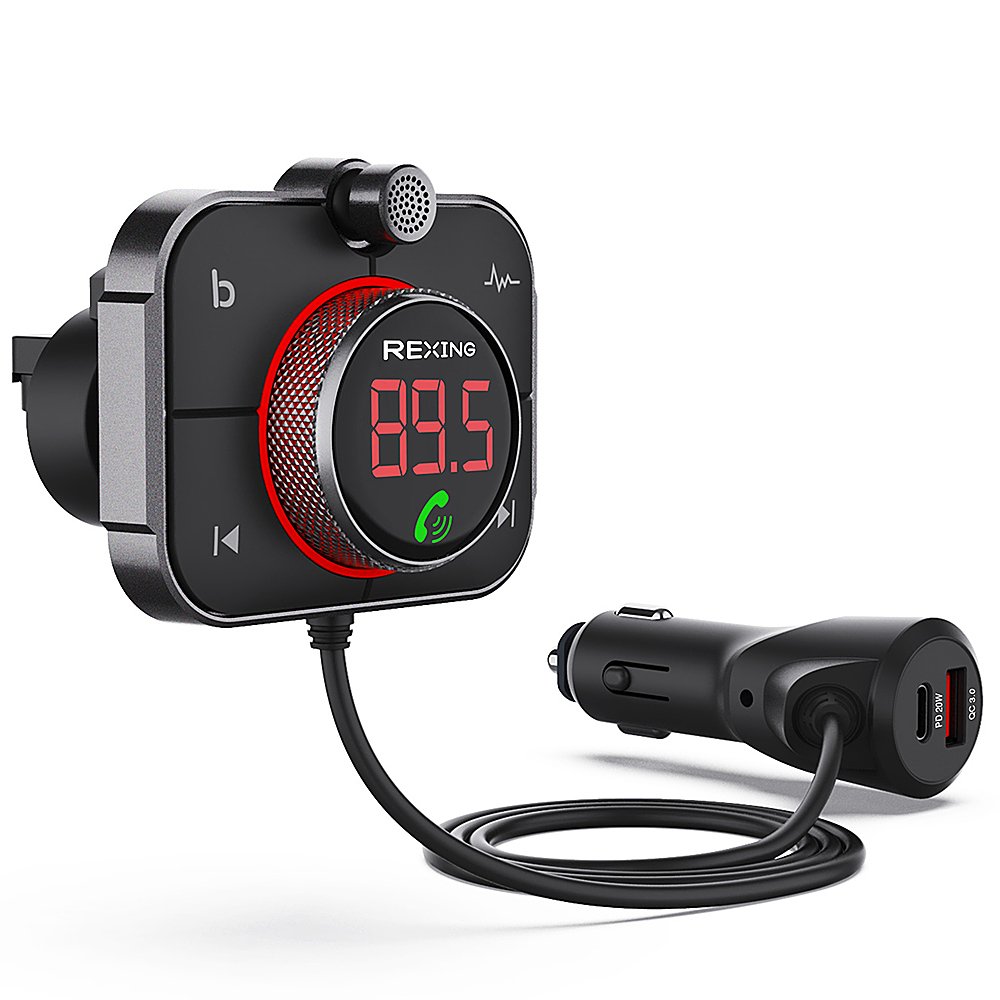 IMAGE / GRAPHIC
Product currently for sale
2
ELECTRICAL & COMPUTER ENGINEERING
GRAINGER ENGINEERING
[Speaker Notes: Madigan]
Solution
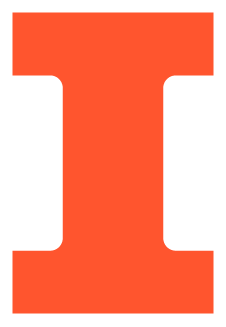 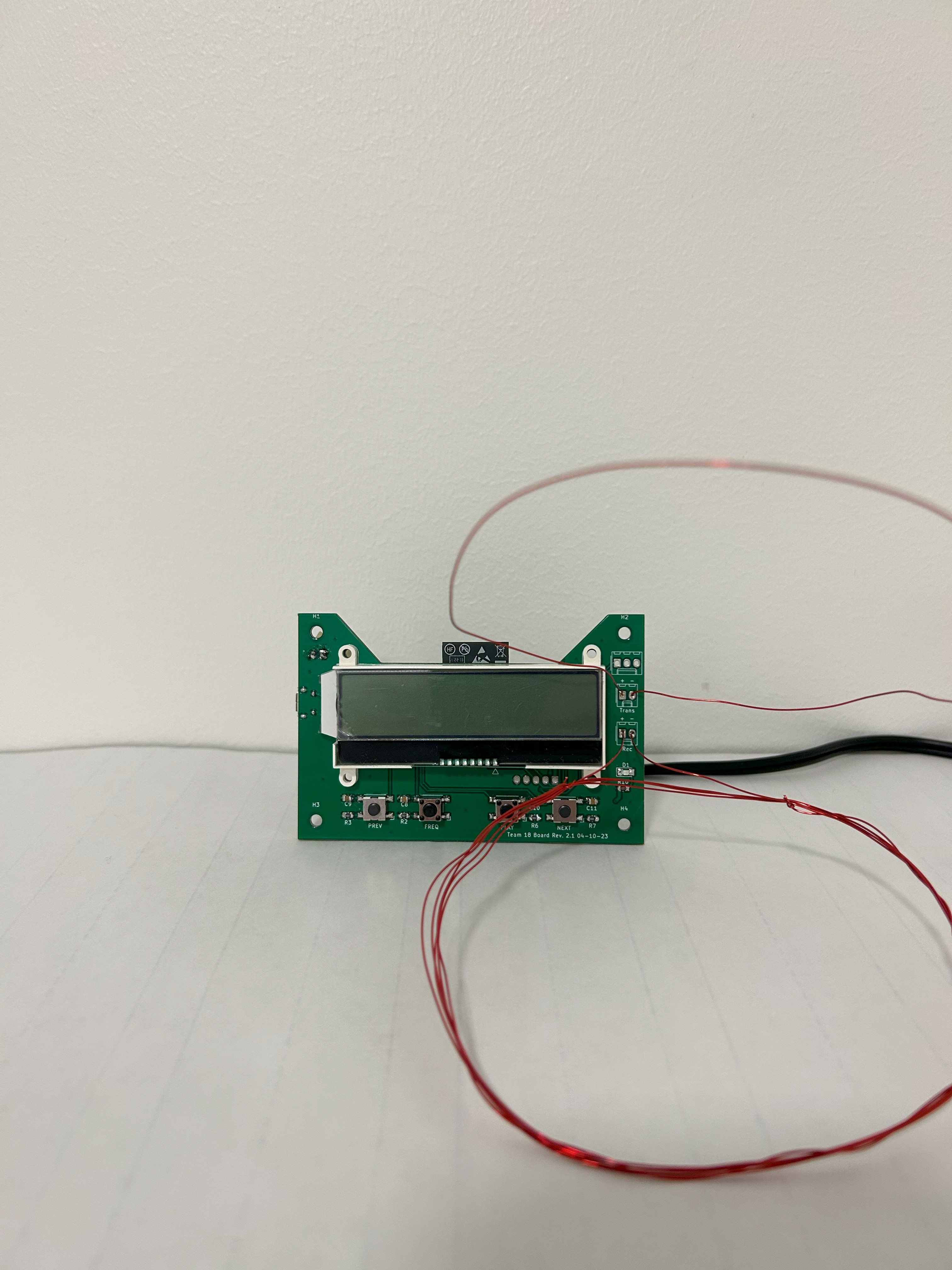 Add FM Reception Functionality

Device will scan for empty stations
Takes less driver focus off of road

High-Level Requirements

Device will connect and receive audio data via Bluetooth.
Device will transmit audio via FM.
Device will scan FM stations and automatically select one with minimal interference.
Device in enclosure
3
Device out of enclosure
ELECTRICAL & COMPUTER ENGINEERING
GRAINGER ENGINEERING
[Speaker Notes: Dan]
Block Diagram
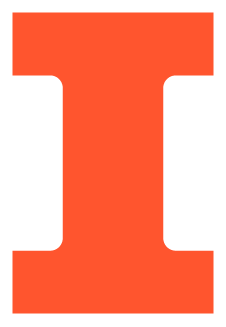 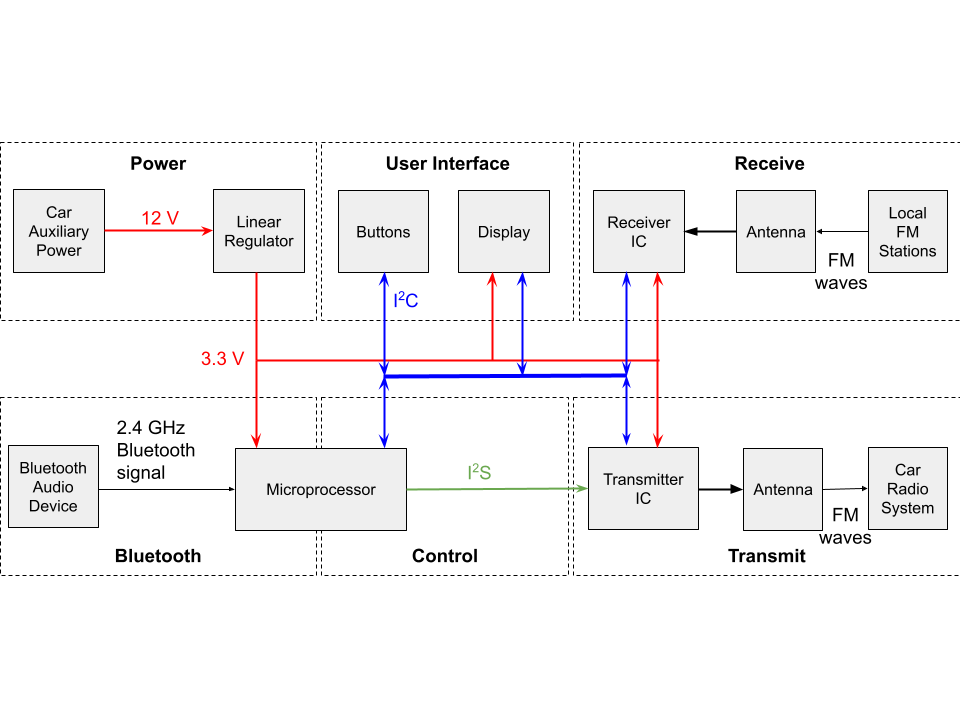 4
ELECTRICAL & COMPUTER ENGINEERING
GRAINGER ENGINEERING
[Speaker Notes: James]
Microcontroller & Bluetooth
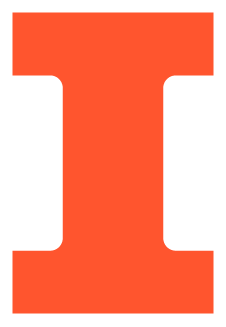 ESP32-WROOM-32

Provides built-in Bluetooth, communication protocols, and GPIO
Changed microcontroller to older model for proper Bluetooth support

Bluetooth

Built off of template provided by Espressif Audio Development Framework
Used Bluetooth A2D and AVRC profiles and interrupts for front panel I/O
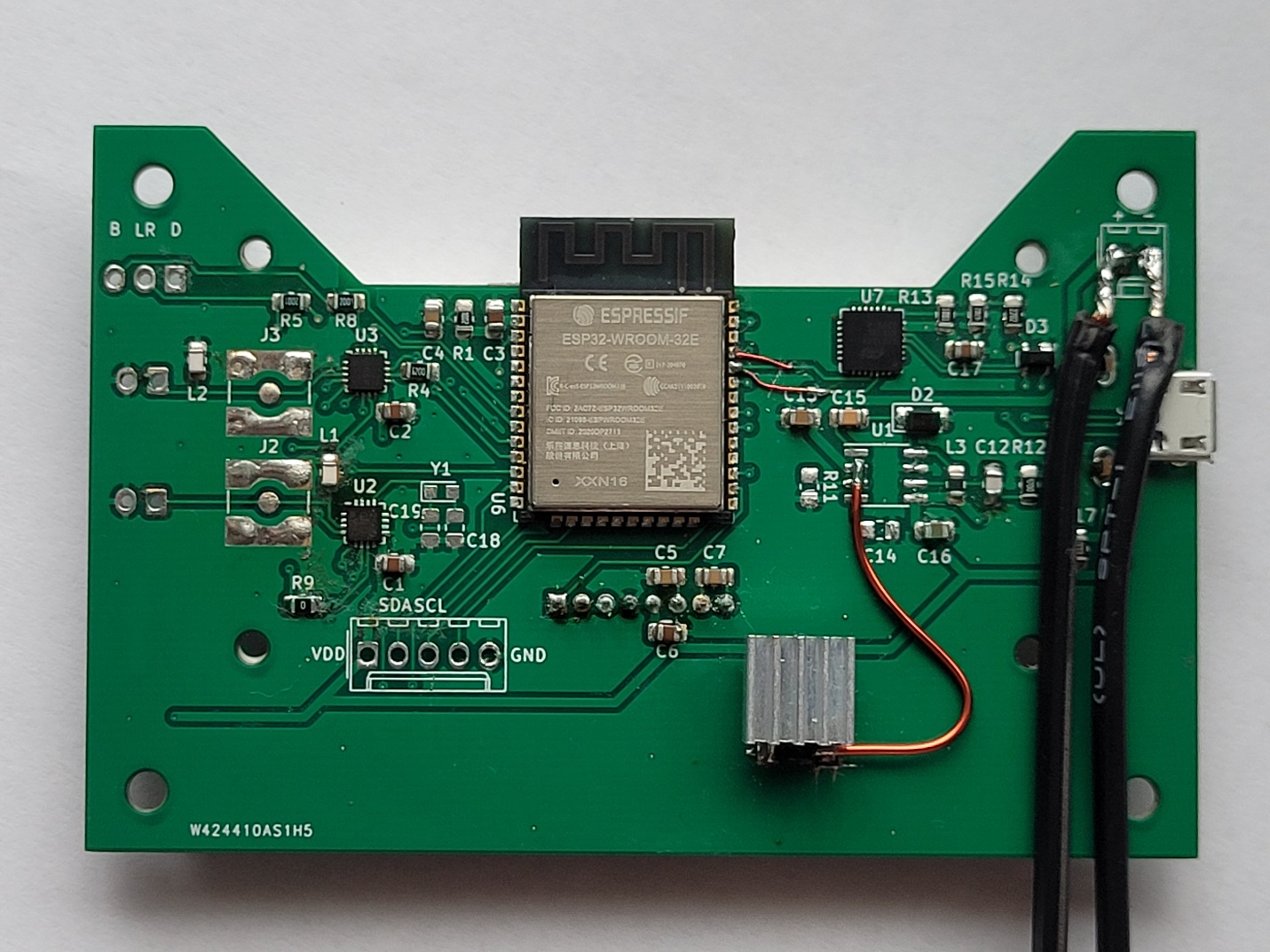 Back side of PCB
5
ELECTRICAL & COMPUTER ENGINEERING
GRAINGER ENGINEERING
[Speaker Notes: James]
Receiver
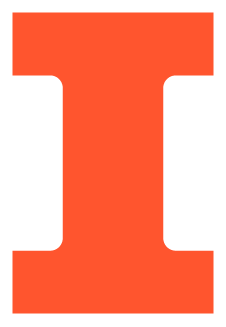 Si4706 and Loop Antenna

Receives FM and outputs audio
Loop antenna designed per the manufacturer’s Antenna Design Guidelines
Signal measurement capability (signal strength measurement)
Our design uses signal strength measurement to find vacant channels

Testing

Injected tone using signal generator, took strength measurement
Observed spectrum using spectrum analyzer, compared to data from IC
Added more loops to antenna
Significant coupling between receiver and transmitter
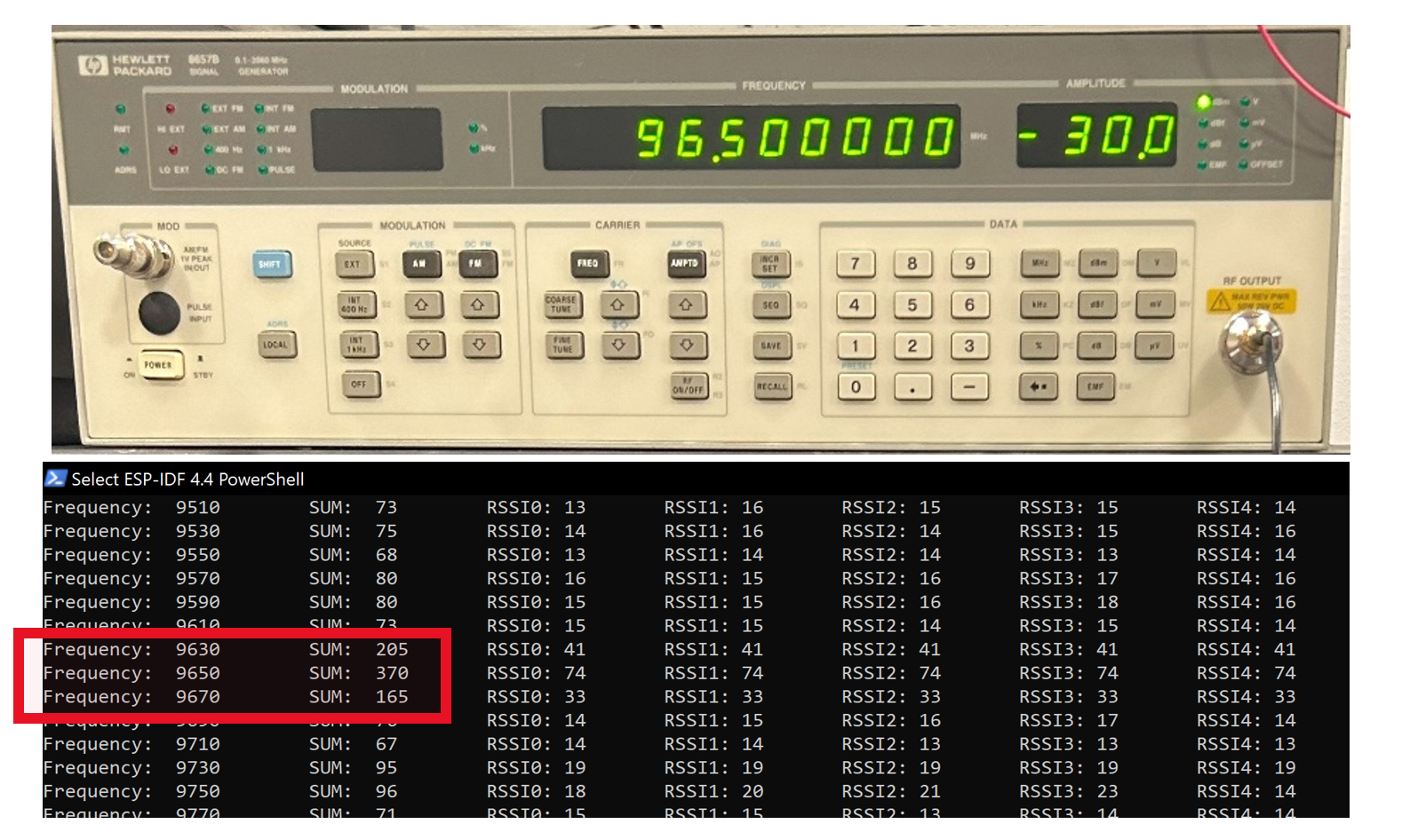 Receiver verification input setup
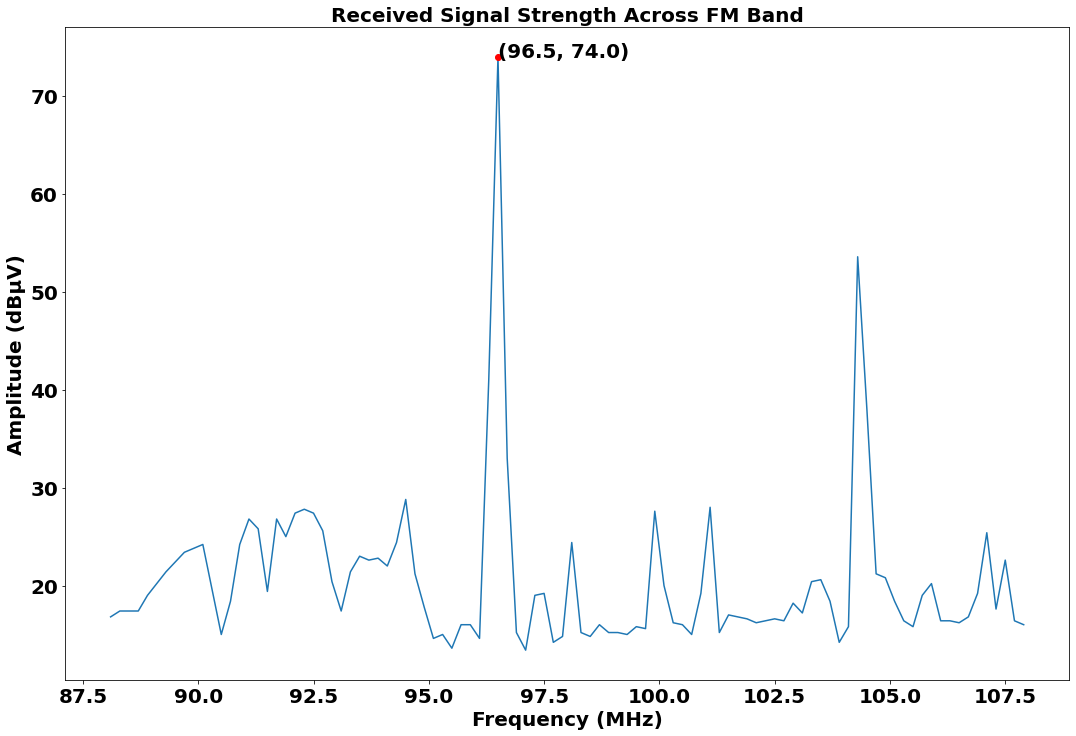 6
ELECTRICAL & COMPUTER ENGINEERING
GRAINGER ENGINEERING
Receiver
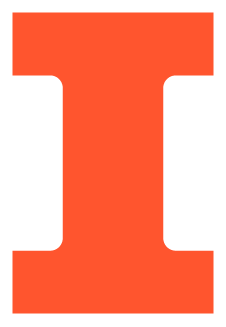 Channel Selection Algorithm

Device continuously scans FM spectrum
Updates rolling average of last 5 measurements

We impose threshold
Sort least to greatest
Finds station with two neighbor stations below threshold on either side
FM Spectrum
Voltage (dBμV)
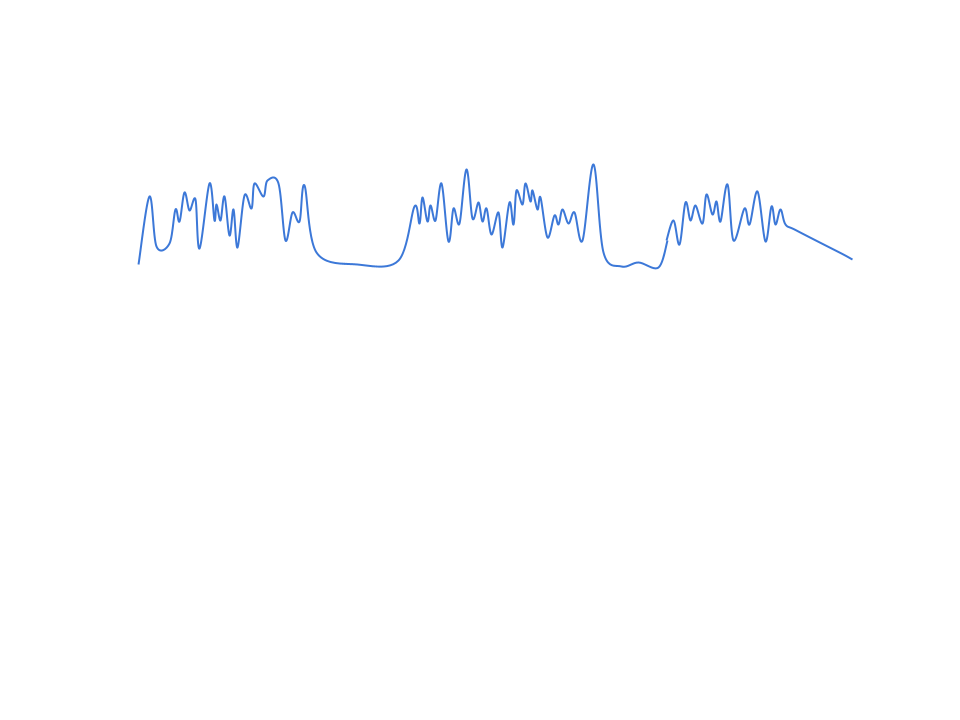 Frequency (Hz)
7
ELECTRICAL & COMPUTER ENGINEERING
GRAINGER ENGINEERING
Transmitter
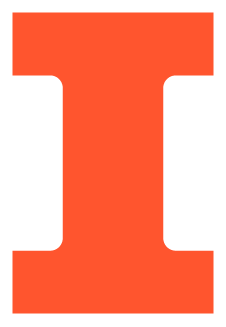 Si4711 and Loop Antenna

Si4711 takes digital audio input and outputs FM signal
Loop antenna designed per the manufacturer’s Antenna Design Guidelines

Testing
Verified transmission by observing output of IC on a spectrum analyzer
Qualitatively confirmed by listening to transmission on a radio
Verified that transmission is not received past 3m
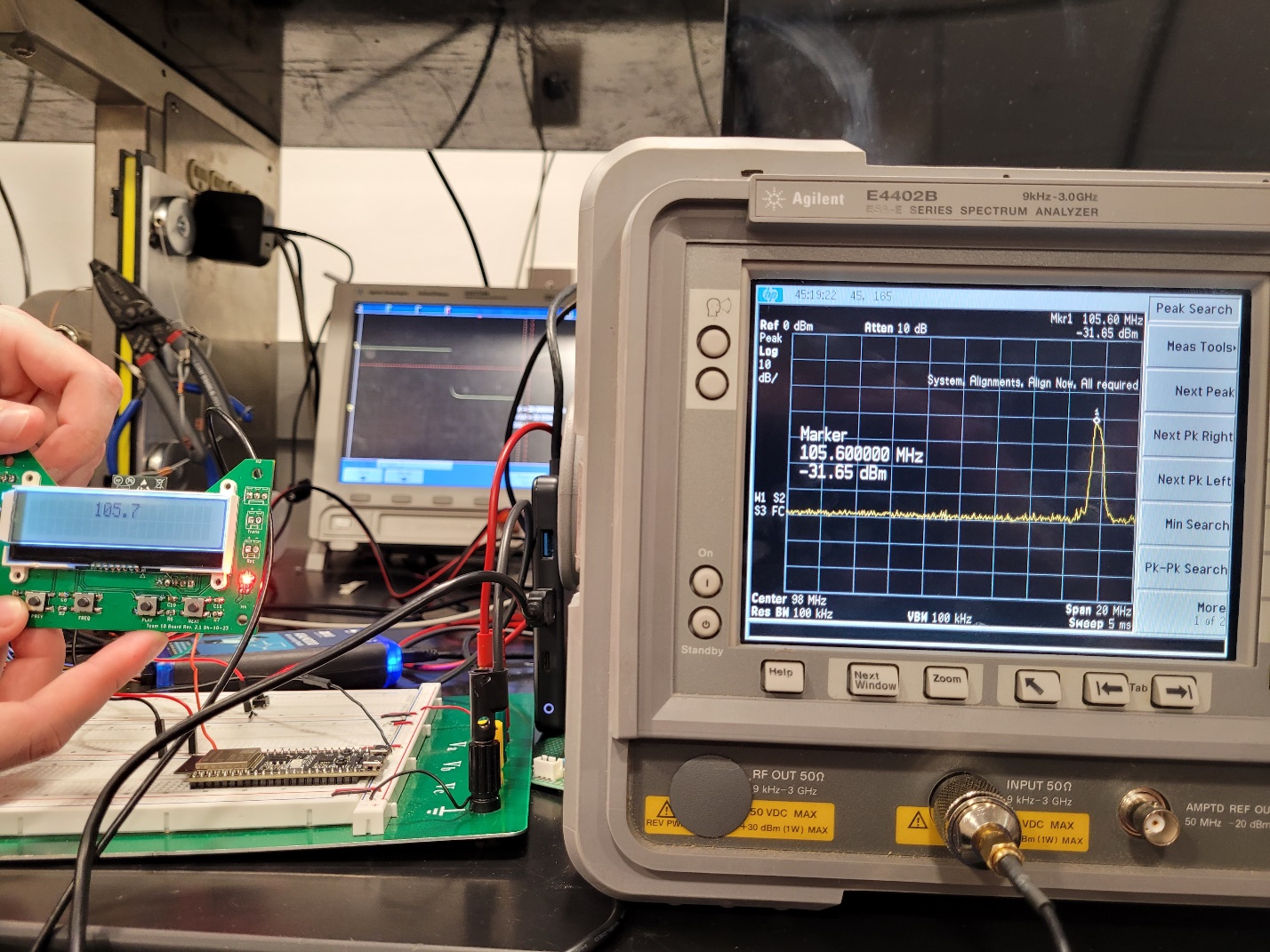 Transmitted signal strength seen on the spectrum analyzer
8
ELECTRICAL & COMPUTER ENGINEERING
GRAINGER ENGINEERING
Switching Regulator
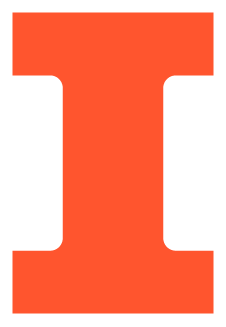 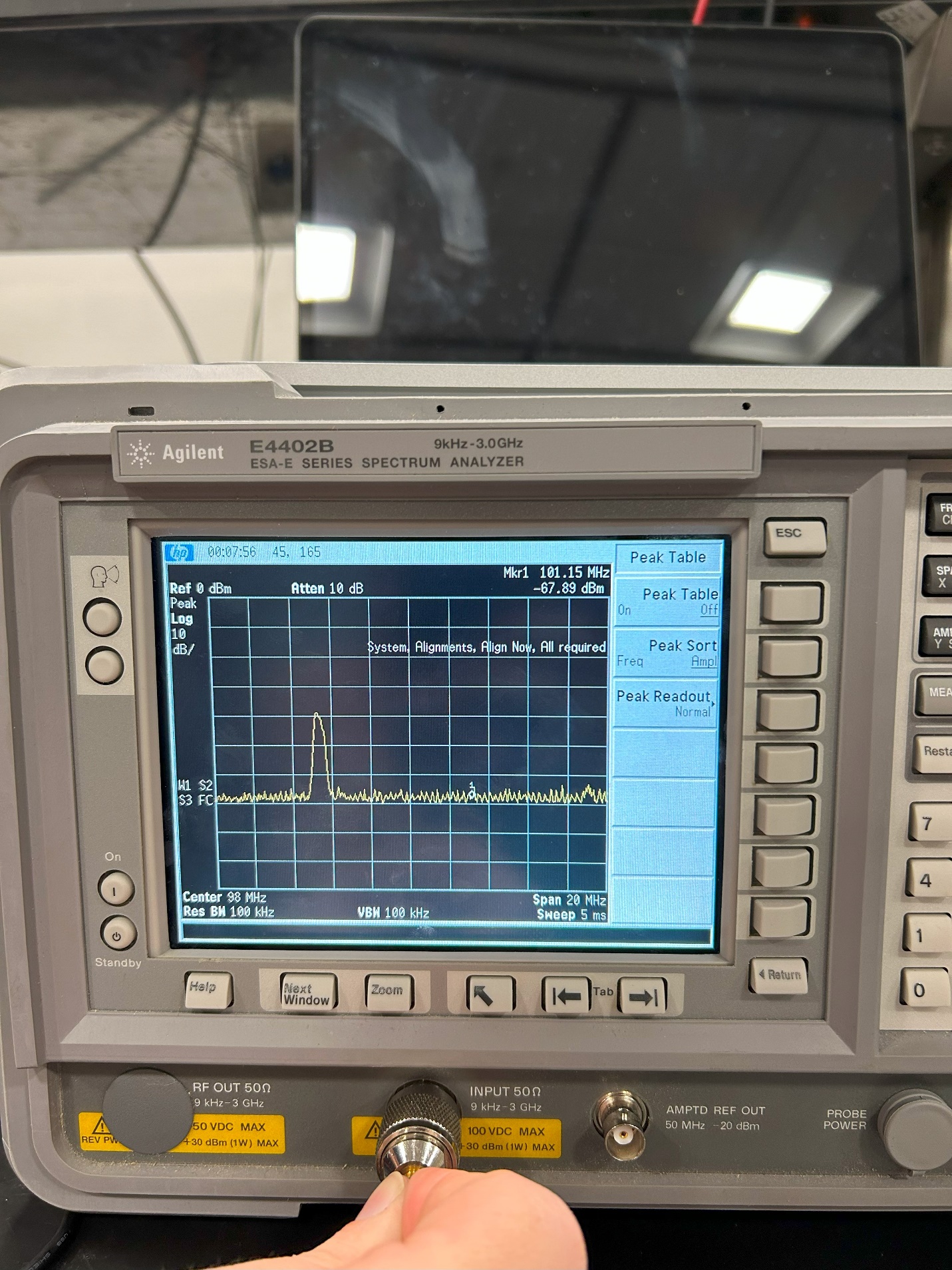 TPS5403

Integrated buck converter capable of outputting 1.7A at 3.3V with input voltage between 4.5-28 V

Testing

Initial configuration unable to support the startup power draw
By raising the switching frequency, the issue was solved
Higher switching frequency raised noise floor of receiver
Increased noise floor due to regulator
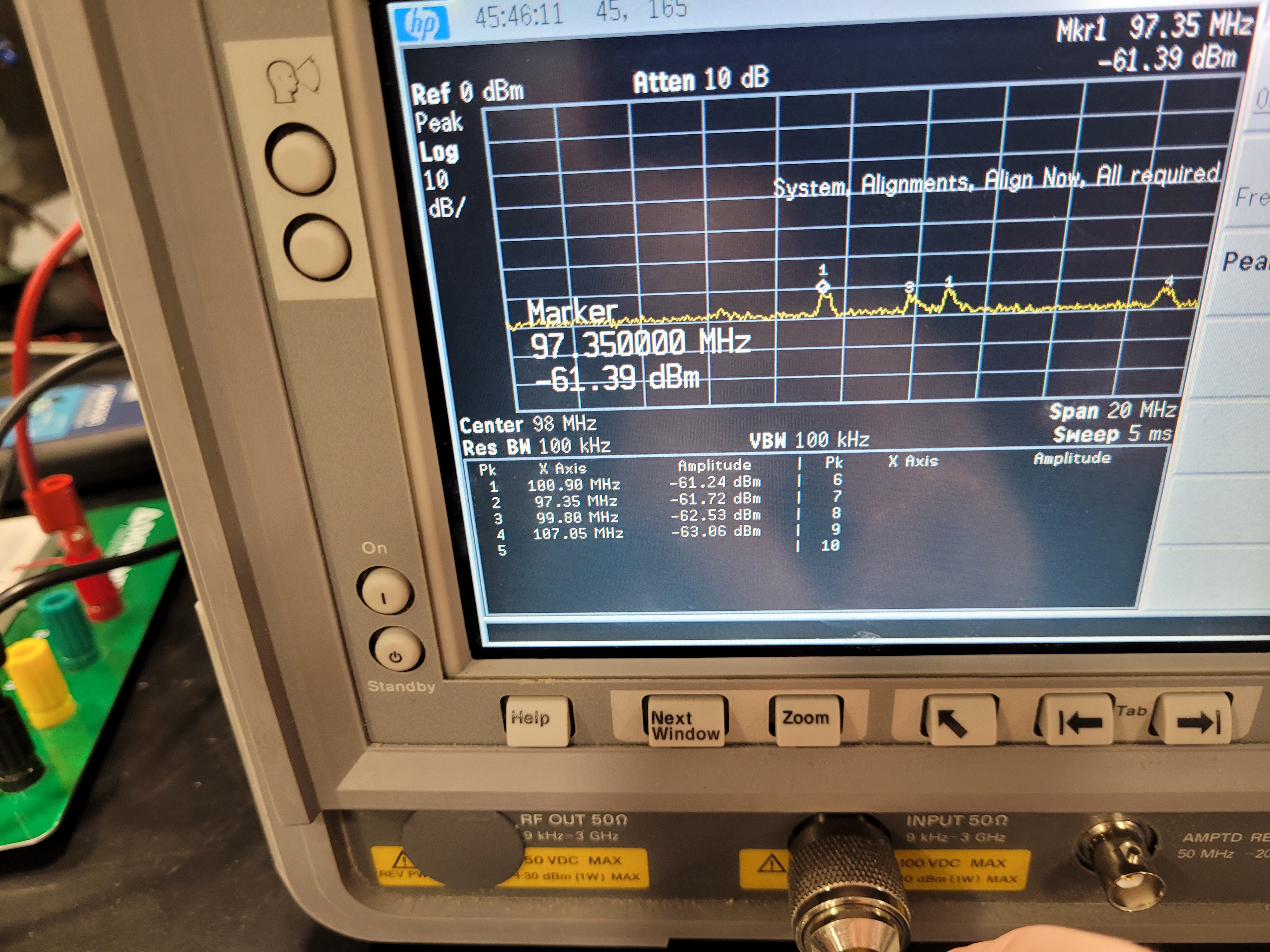 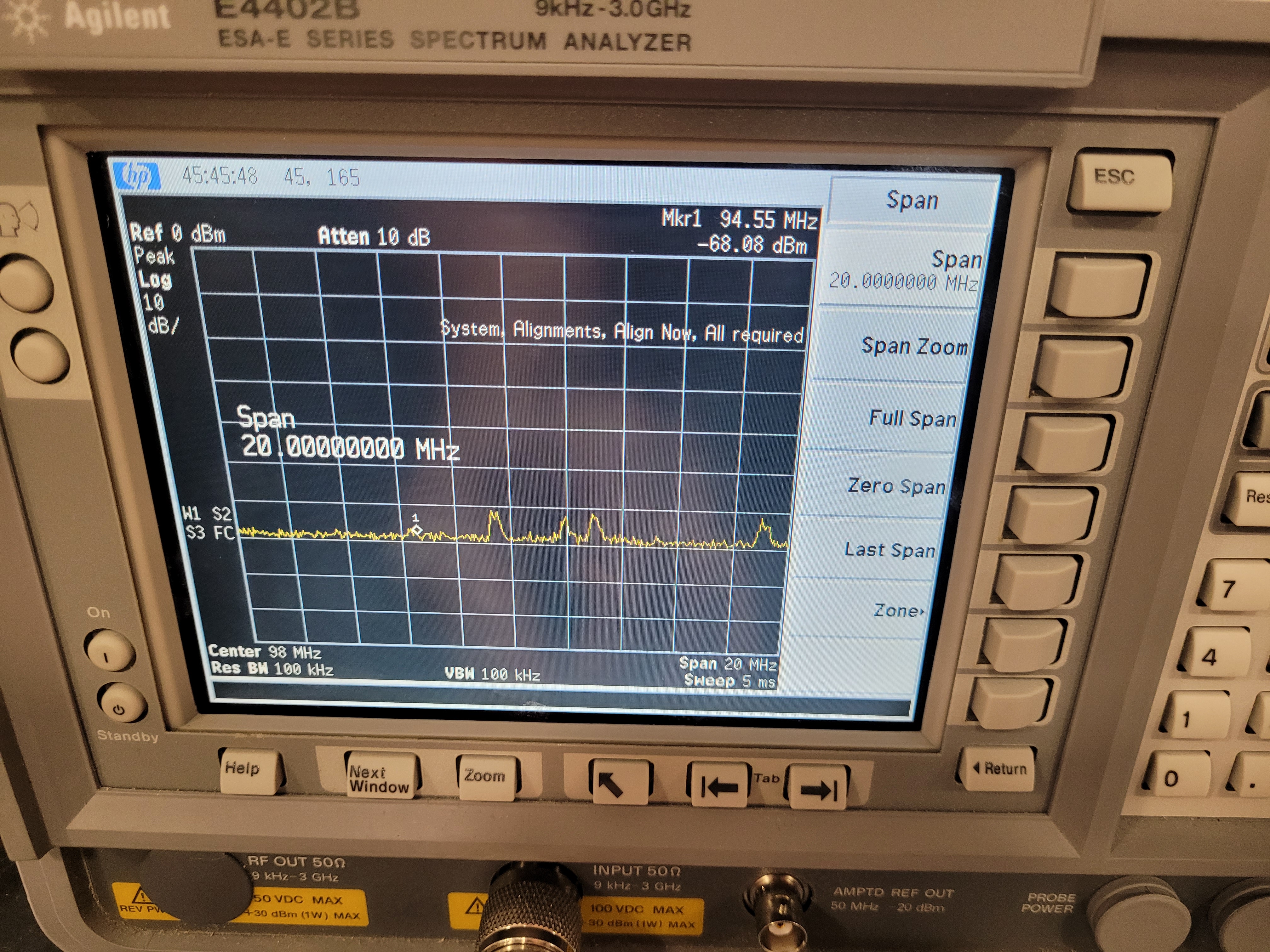 Noise floor without regulator
9
ELECTRICAL & COMPUTER ENGINEERING
GRAINGER ENGINEERING
Linear Regulator
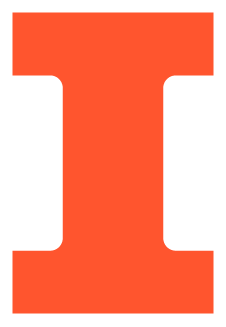 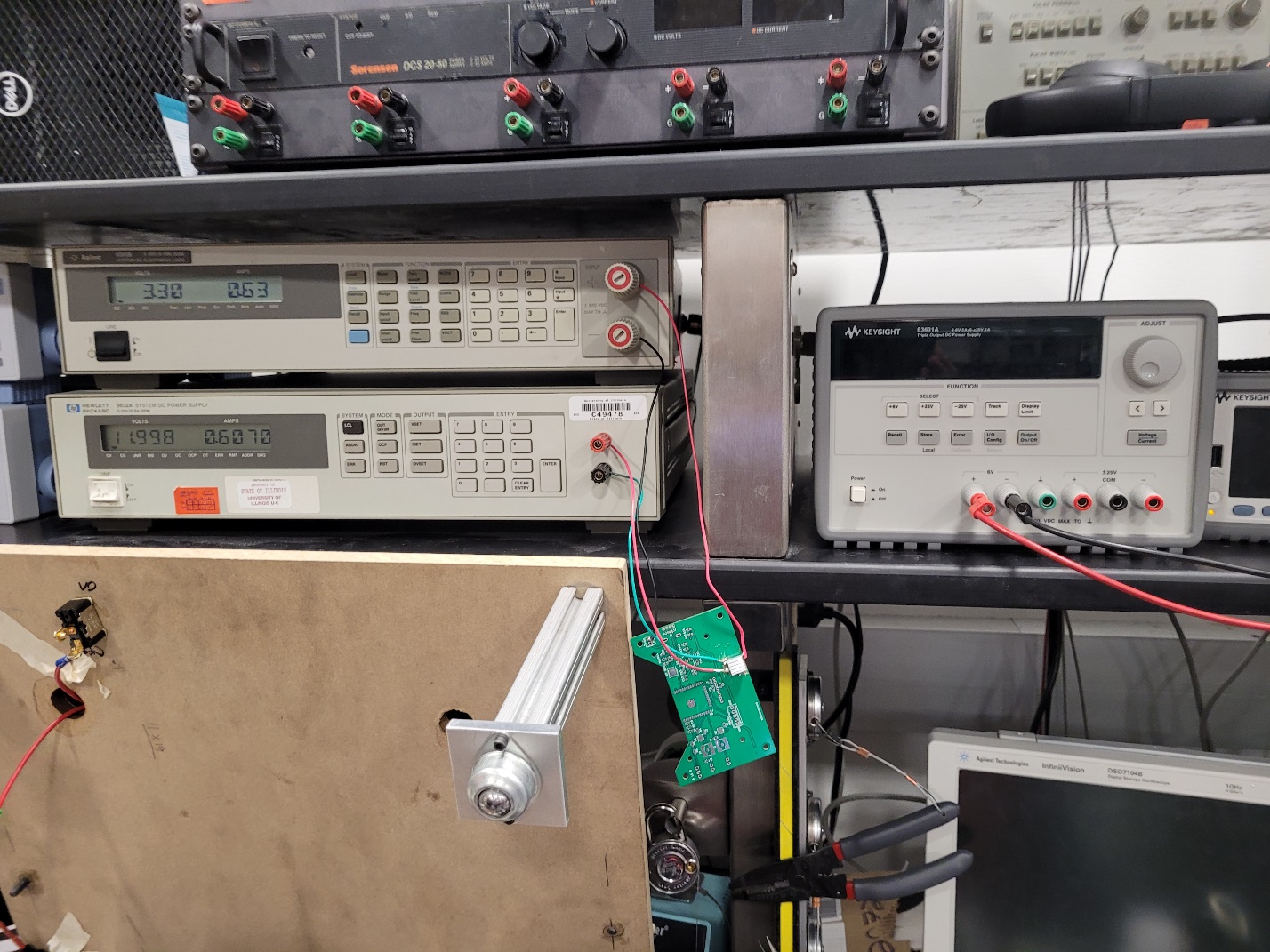 NCP1117

Linear regulator capable of outputting 1A at 3.3V with input voltage between 4.5-20V
Traces and pads were manually cut since PCB was not designed for this device

Testing

Placed on electronic load at 600mA
Ran for 58 seconds before dropping the voltage due to overheating
Testing the linear regulator
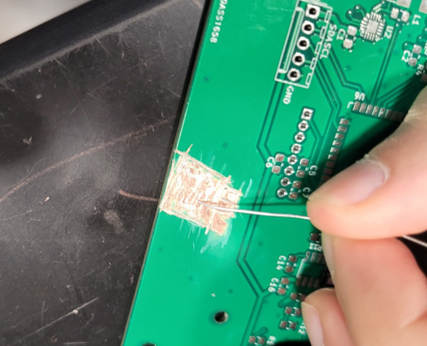 Cutting the PCB
10
ELECTRICAL & COMPUTER ENGINEERING
GRAINGER ENGINEERING
[Speaker Notes: James]
Conclusions
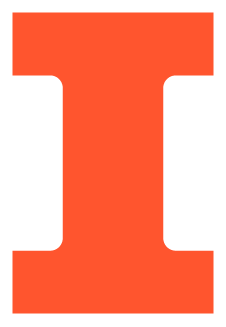 Successful Project Despite Challenges

Completed the project based on our initial requirements
Added features not initially planned (e.g., AVRCP and RDS)

Challenges and Learning Opportunities

Avoid placing the transmitter and receiver close to one another to limit coupling
Power supply should be more thoroughly considered and be tested more rigorously 
RF circuits have high susceptibility to noise, even at relatively low frequencies
11
ELECTRICAL & COMPUTER ENGINEERING
GRAINGER ENGINEERING
Further Work
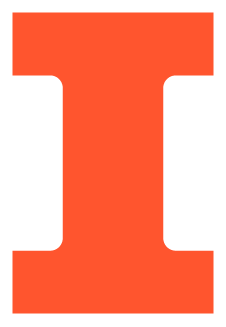 Higher Audio Fidelity

Transmit digital audio for HD Radio or similar technologies

Refine Form Factor

Smaller display (e.g., a 7-segment display) and microcontroller
ESP32 could serve as a base for other devices in the vehicle
12
ELECTRICAL & COMPUTER ENGINEERING
GRAINGER ENGINEERING
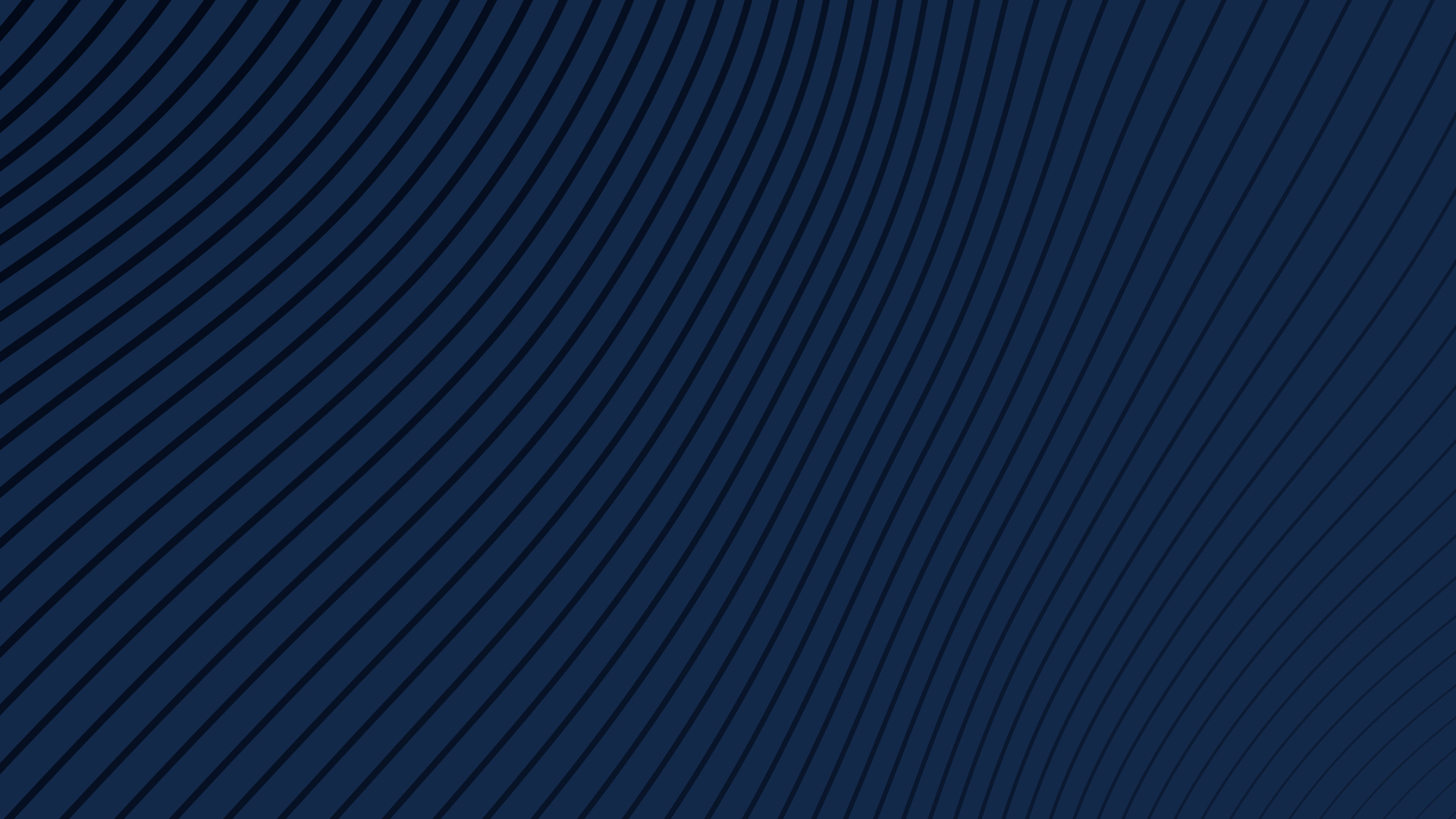 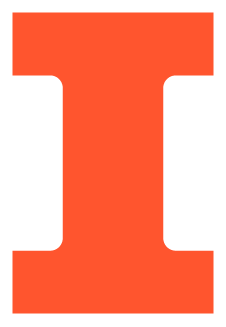 Thank you to our TA and ECE445 course staff

Questions? Comments? Advice?
13
ELECTRICAL & COMPUTER ENGINEERING
GRAINGER ENGINEERING
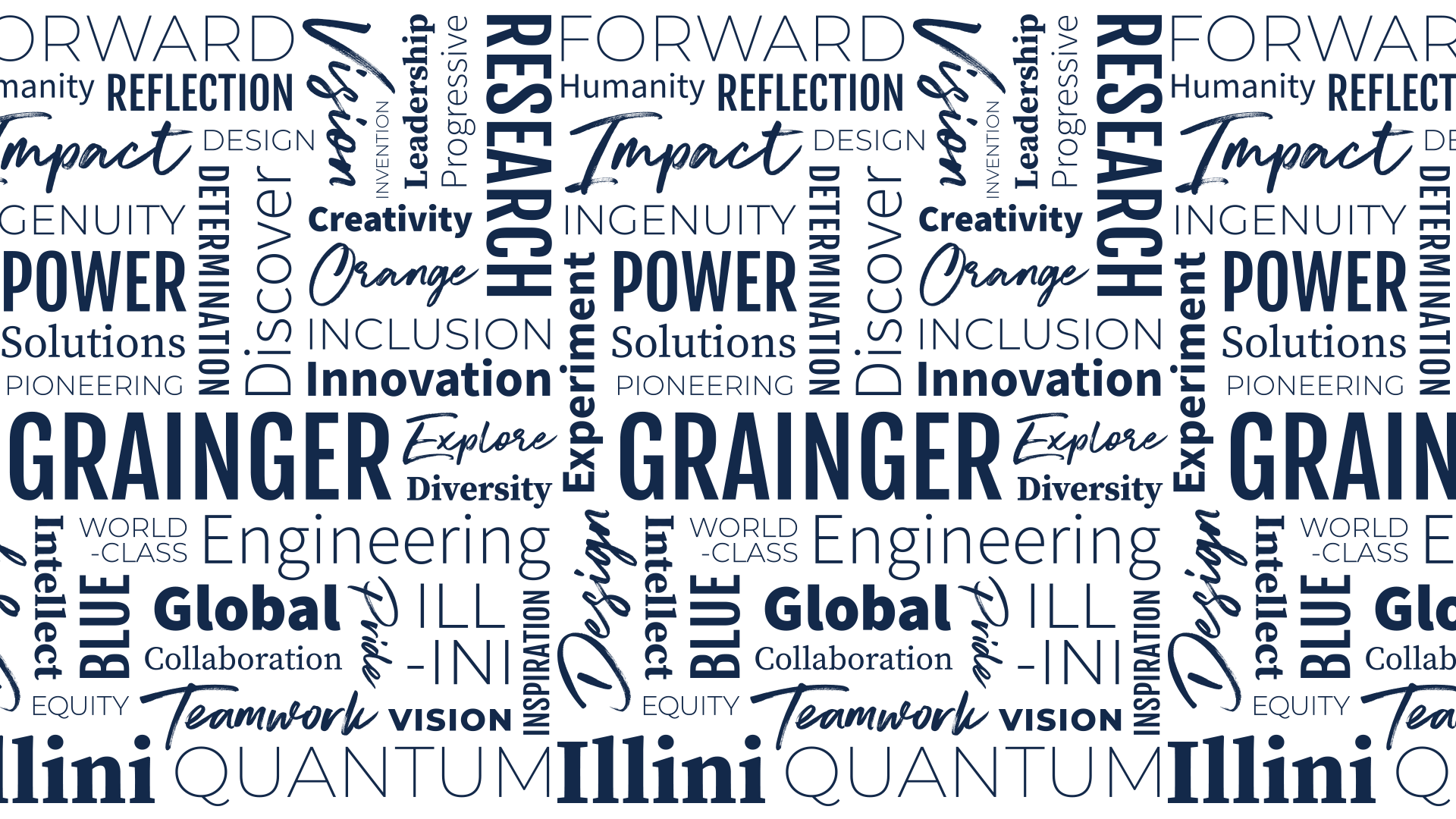 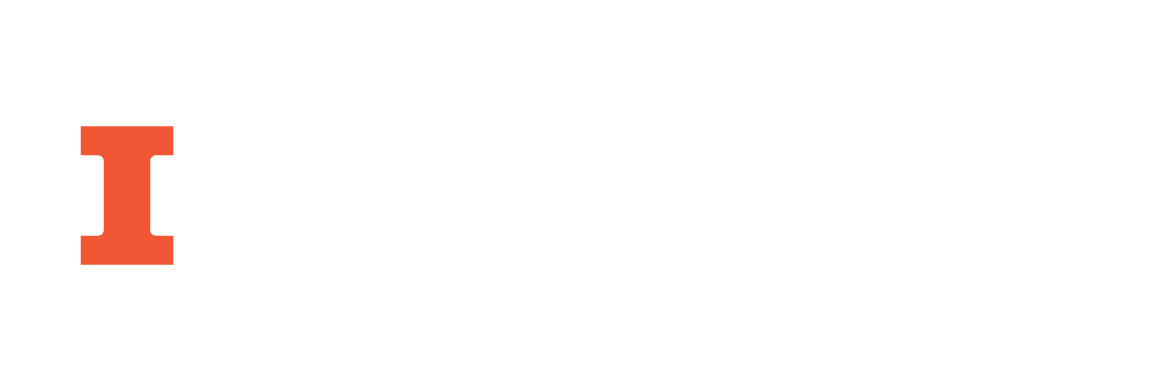